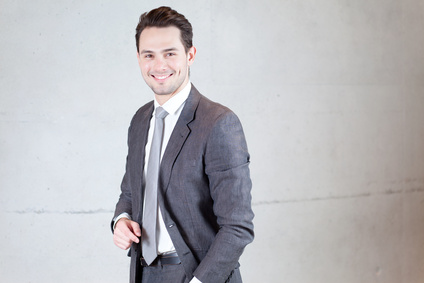 Alberto LAMAIRI | POSIZIONE
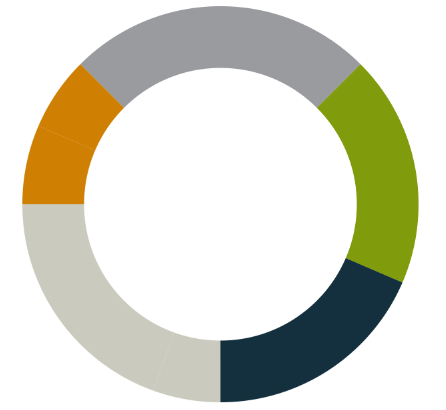 Curioso
Creativo
Progredire
Dinamico
Organizzato
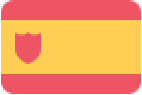 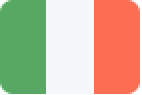 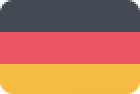 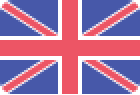 Mail : mail@mail.com
Tel : 111 222 333 44
Mob : 555 999 888 22
15 Lorem Ipsum Dolor
00000 Roma